Univerzita Pavla Jozefe ŠafárikaPrírodovedecká FakultaÚstav chemických vied
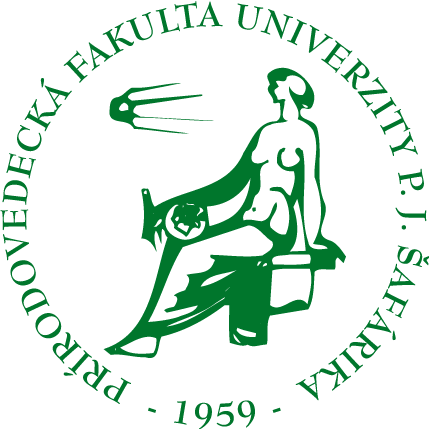 Téma : 
Skandium, Ytrium, Lantán, Lantanoidy a Aktinoidy


Jaroslav Mandzák

Semestrálna práca z Anorganickej Chémie II, ZS 2008/2009
všeobecné vlastnosti prvkov 3. skupiny
Sc, Y, La a Lantanoidy – prvky vzácnych zemín
Tvoria prechod medzi kovmi alkal zemín a kovmi skupiny titánu
Počiatočné prvky radov prechodných kovov
Char. ox. číslo III, zlúčeniny sú bezfarebné, diamagnetické

El. Konfigurácia : Sc  [Ar] 3d1 4s2
                Y [Ar] 4d1 5s2 
                                                   La  [Ar] 5d1 6s2
                                   Ac  [Ar] 6d1 7s2
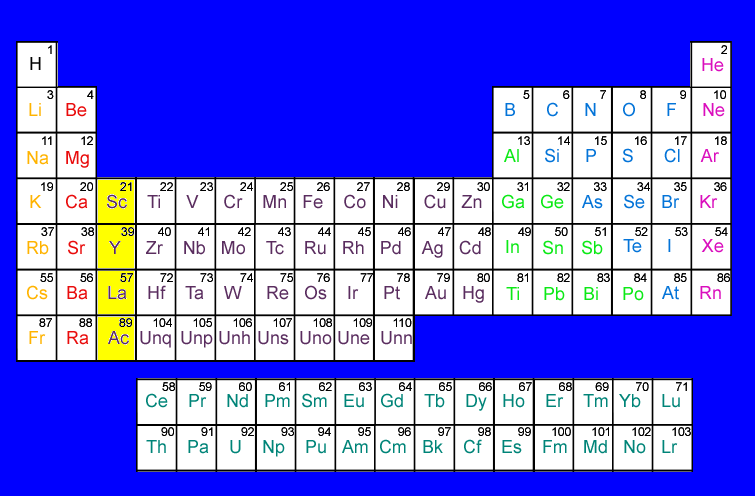 Jaroslav Mandzák - Anorganická Chémia II
2
Charakteristika prvkov 3.skupiny
Skandium – neušľachtilý svetlosivý lesklý kov, hexagonálna a kubická modifikácia.
Objavený r. 1879 – L.P.Nilson  na univerzite v Uppsale (Švédsko) v neraste gadolinite. Pomenovaný podľa Škandinávie.
Jedným z nerastov bohatých na Sc – thortweitit (Sc2(Si2O7))
1787 – Arrhenius objavil v opustenom lome pri dedine Yterrby neznámy nerast a pomenoval ho yterrbit.
1794 – Gadolin z tohto nerastu izoloval neznámy oxid, ktorý dostal názov ytriová zemina.
1828 – F. Wohler izoloval Ytium z jeho oxidu. Svojími vlastnosťami sa podobá na lantán od kt. sa dá ťažko oddeliť.
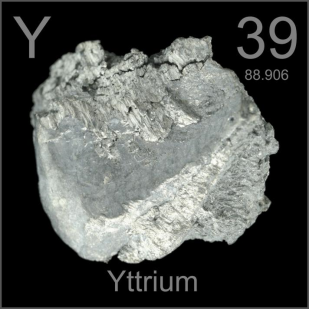 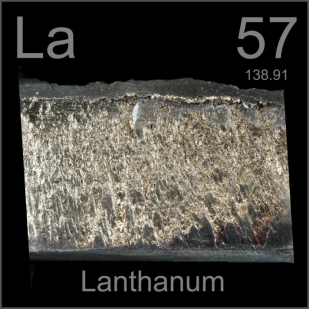 Lantán – striebrobiely mäkký kov
1839 – švédsky chemik C. G. Mosander  objavil lantán v jeho neraste monanzite – LaPO4. Nachádza sa tiež v cerite a apatite. Zaujímavý je jeho výskyt v popole briez.
Jaroslav Mandzák - Anorganická Chémia II
3
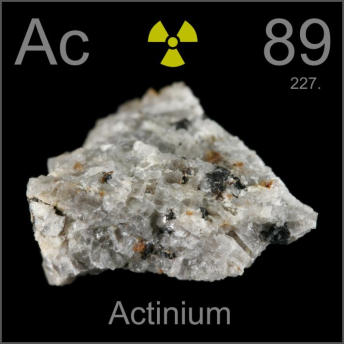 Aktínium – je materským prvkom celej skupiny aktinoidov.
1899 – objavený po spracovaní smolinca.
1g Ac je možné izolovať z približne 16000 t uránu.
V súčastnosti sa vyrába v jadrových reaktoroch:
226Ra + 10n → 227RaAc → 227Ac
Urán – biely lesklý kov s jasnomodrým nádychom, alebo čierny prášok ( v prášk. stave pyroforický ). 
1789 – objavený v smolinci ako oxid M. H. Klaprothom. Kovový urán získal až oveľa neskôr E. M. Peligot.
Pomenovaný podľa planéty Urán objavenej krátko predtým.
V prírode sa vyskytuje  v smolinci U3O8, vytvára amorfné tvary.
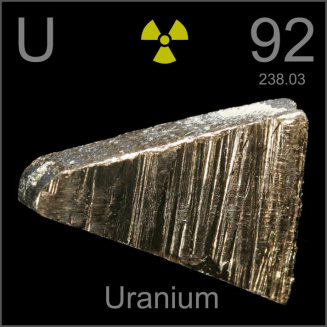 Jaroslav Mandzák - Anorganická Chémia II
4
reaktivita
Reaktivita rastie s rastúcim Z
Na vzduchu pasivujú, inak sú pri laboratórnej teplote stále
Pri vyššej teplote na vzduchu horia na oxidy – M2O3
Pri vysokej teplote reagujú tiež s halogenidmi a ostatnými nekovmi
Pre veľmi záporné hodnoty E° ( E° (Sc3+/Sc) = -2,030) dobre reagujú s vodou a zriedenými minerálnymi kyselinami : 
2 Sc (s) + 3H2O (l) → Sc2O3 (s) + 3H2 (g)
2 Sc (s) + 6H3O+ (aq) → 2 Sc3+ (aq) + 3H2 (g)

2 Y (s) + 3H2O (l) → Y2O3 (s) + 3H2 (g)
2 Y (s) + 6H3O+ (aq) → 2 Y3+ (aq) + 3H2 (g)
Sc3+ vykazuje diagonálnu podobnosť s Al3+, ktorý je však v kompaktnom stave stály, v dôsledku vytvorenia súvislej ochrannej vrstvy oxidu na povrchu – kinetická bariéra
Jaroslav Mandzák - Anorganická Chémia II
5
vlastnosti zlúčenín
Hydroxidy:
Tvoria biele gélovité zrazeniny
Priprava reakciou solí s hydroxidmi alkal. kovov:
La3+ (aq) + 3OH- (aq) → La(OH)3 (s)
Ich zásaditosť rastie s rastúcim Z, preto iba Sc reaguje v nadbytku OH-
2 Sc(OH)3 (s) + 3H3O+ (aq) → [Sc (H2O)6]3+ (aq)
2 Sc(OH)3 (s) + 3OH- (aq) → [Sc (OH)6]3- (aq)
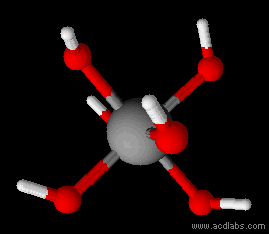 [Sc (OH)6]3-
Jaroslav Mandzák - Anorganická Chémia II
6
Halogenidy :
 Sc, Y, La tvoria halogenidy, kt sú dobre rozpustné vo vode (okrem fluoridov), kde kryštalizujú ako hydráty.
Príprava – priama reakcia kovu s halogénom :
2 Sc (s) + 3 Cl2 (g) → 2 ScCl3 (s)
Bezvodé halogenidy nieje možné pripraviť dehydratáciou ich kryštalohydrátov – dochádza ku hydrolýze :
2 ScCl3 . 6H2O (s) → Sc2O3 (s) + 6HCl (g) + 9H2O (g)
Soli silných kyselín
Sú vo vode rozpustne, pri zahriatí podobne ako hydráty halogenidov hydrolyzujú:


Pre porovnanie:
Jaroslav Mandzák - Anorganická Chémia II
7
lantanoidy
Prvky f-bloku tvorené 14 prvkami nasledujúcimi za lantánom počínajúc cérom až po lutécium, ktoré obsadzujú 4f orbitály.
Charakteristické  ox. číslo  III,  ale atómy niektorých lantanoidov sa nachádzajú aj v iných ox. stupňoch napr.: Ce(IV), Eu(II)  (4f7); Tb(IV) (4f7);  Yb(II) (4f14)
V dôsledku slabého tieniaceho účinku rastúceho náboja jadra 4f  (5f) elektrónmi dochádza k zvýšenému priťahovaniu vonkajších elektr. jadrom, čo sa prejaví zmenšovaním polomerov atómov ako aj katiónov – lantanoidová (aktinoidová) kontrakcia.
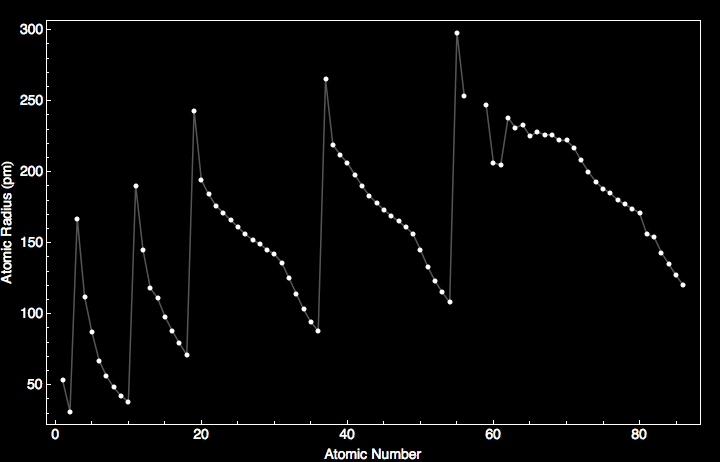 Jaroslav Mandzák - Anorganická Chémia II
8
aktinoidy
Prvky f-bloku tvorené 14 prvkami nasledujúcimi za aktíniom počínajúc tóriom až po lawrencium, ktoré obsadzujú 5f orbitály.
Všetky sú rádioaktívne.
Transurány – prvky nasledujúce za uránom, Z= 93 <
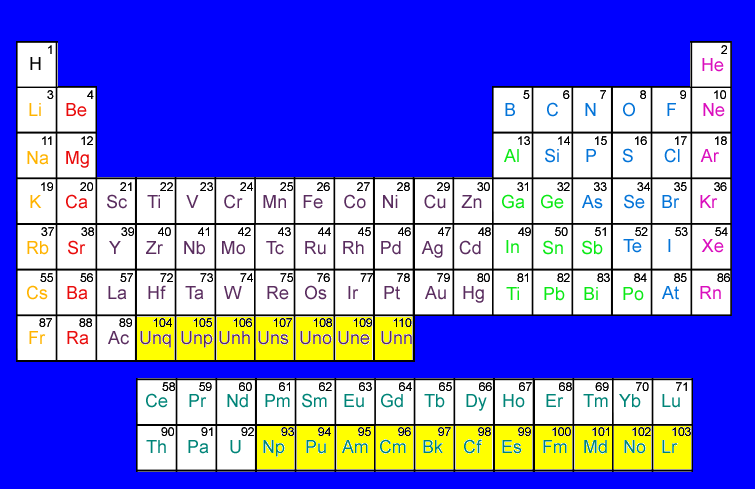 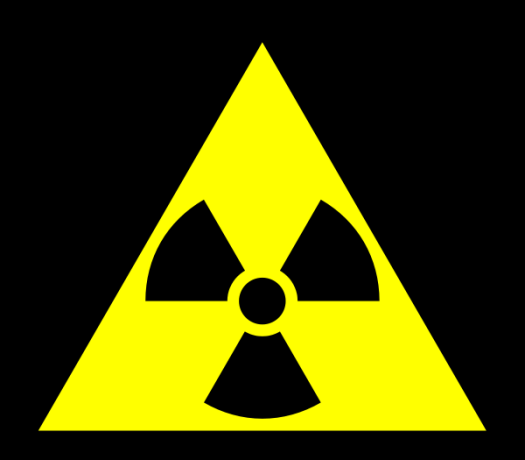 Jaroslav Mandzák - Anorganická Chémia II
9
aplikovaná chémia
Skandium – pre malý technický význam sa Sc vyrába len v obmedzenom množstve. Hoci boli pre Sc navrhnutých niekoľko možností je stále nahradzovaný lacnejšíni alternatívami.
Ytrium – priemyselný význam nebol doposiaľ veľký, v nedávnej dobe sa začal využívať v elektronike, ako základ luminoforov pre vyvolanie červenej farby v 
obrazovkách monitorov. 
Granáty o zložení Y3F5O12 sa používajú ako mikrovlnné filtre v
radaroch, štrukt. blízky granát Y3Al5O2 slúži ako náhrada 
slávneho Cartierovho diamantu.
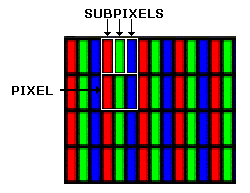 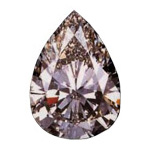 Vzhľadom k tomu, že Y má malý neutrónový prierez, môže sapoužívať ako spomaľovač neutrónov v jadrových reaktoroch.
Jaroslav Mandzák - Anorganická Chémia II
10
Lantán – jeho použitie ako kovu je dosť skromné. V podobe zmiešaného kovu, zmes kovových lantanoidov s 25% La je súčasťou kresacích kamienkov do zapaľovačov.
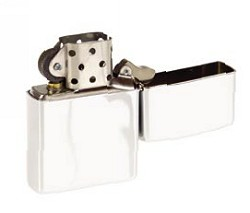 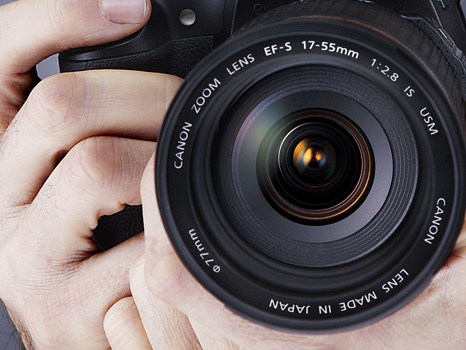 Jeho oxid sa používa ako prísada do vysoko kvalitného optického skla, ktorému dodáva vysoký index lomu.
S niektorými oxidmi tvorí systém, ktorý bol navrhnutý miesto drahšej platiny ako katalyzátor na zneškodňovanie výfukových plynov v autách.
Aktínium – bez ohľadu na spôsob jeho prípravy je vždy k oddeleniu Ac potrebná chromatografia na ionomeničoch, alebo extrakcia. Aj tak sa však získavajú iba miligramové množstvá a tak jeho priemyselné využitie neprichádza do úvahy.
Jaroslav Mandzák - Anorganická Chémia II
11
Urán – v malom množstve sa urán už dlho používa na farbenie skla a keramiky, ale jeho jediné skutočne významné využitie je ako jadrové palivo. Jediné prírodné jadro ktoré podlieha štiepeniu je 23592U :
Pokiaľ je uvoľnených n dostatočné množstvo so správnou energiou, môžu spôsobiť štiepenie  ďalších jadier, a zahájiť samomnožiacu reťazovú reakciu.
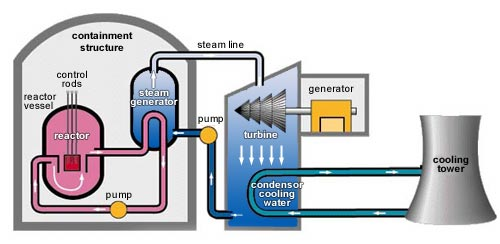 Kinetická energia hl. fragmentov sa rýchlo mení na teplo, kt. množstvo je asi 106 x väčšie ako teplo uvoľnené spálením rovnakého množstva uhlia.
Aby sa predyšlo nadmernej strate elektrónov povrchom , musí byť prekročené tzv. kritické množstvo. Aby sa reakcia nevyhla kontrole je nutné ju regulovať pohlcovačom neutrónov napr. Cd.
Jaroslav Mandzák - Anorganická Chémia II
12
Obohacovanie – na tieto účely sa používa UF6 (sublimuje).  1. vo veľkom používaná metóda bola difúzia plynov , pôvodne vyvinutá v projekt Manhattan. Tieto zariadenia sú však náročné  na technológie a energiu.
V poslednej dobe je vyvíjaný proces s použitím plynovej centrifúgy:
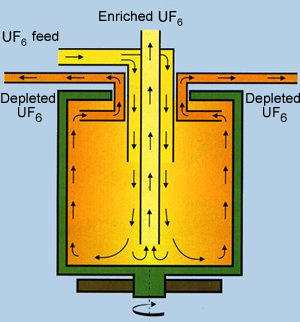 Vo valcovej centrifúge rotujúcej 1600 ot/min sa pri stenách koncentruje 238UF6 a v strede  235UF6 , odkiaľ sa odoberajú frakcie.
Ďalším politicky významným použitím obohateného uránu je výroba nukleárnych zbraní. Hlavnou úlohou však nieje ich použitie vo vojenskom  konflikte, ale  ako nástroj diplomacie.  Jadrovými veľmocami sú všetci stály členovia  bezpečnostnej rady OSN.
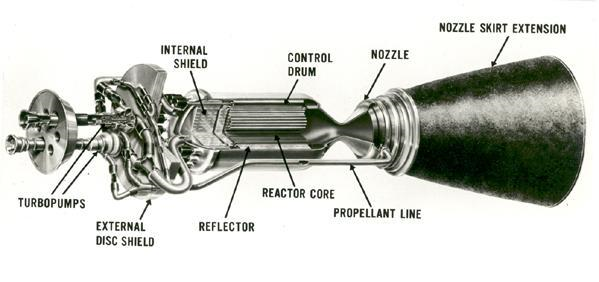 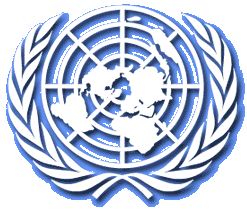 Jaroslav Mandzák - Anorganická Chémia II
13
použitá literatúra
Juraj Černák – Anorganická chémia II, UPJŠ v Košiciach 2008
Juraj Černák – Otázky a úlohy z anorganickej chémie, UPJŠ v Košiciach, 2003
J. Šima a kol. – Anorganická chémia , STU v Bratislave 2005
J. Gažo a kol. – Všeobecná a anorganická chémia – SNTL Bratislava 1974
N. N. Greenwood, A. Ernshaw– Chemie prvků, Informatorium, Praha 1993
Rudolf Jirkovský, Jan Tržil, Gabriela Mažáriová – Abeceda chemických prvkov, Bratislava , Alfa, 1985
http://www.periodictable.com
Obrázky : http://images.google.com
Jaroslav Mandzák - Anorganická Chémia II
14
ĎAKUJEM VÁM ZA POZORNOSŤ
Jaroslav Mandzák - Anorganická Chémia II
15